無駄なコピーは
　 やめましょう！
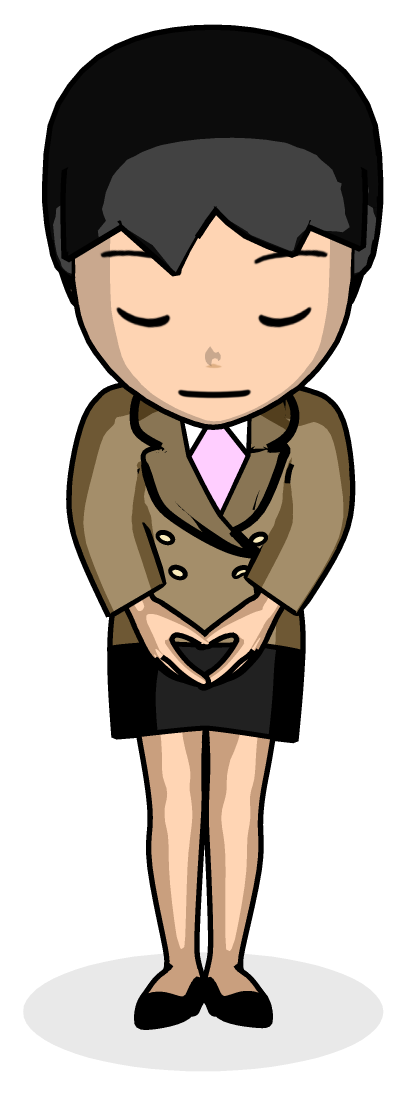 １ 会議開催通知・課内通知等はメールで
　 行いましょう
２ 会議等資料は必要最小限にしましょう
３ 両面印刷、両面コピーを励行しましょう
４ カラーコピーの使用は必要最小限に
　 しましょう
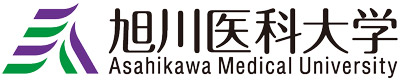 無駄なカラーコピー禁止！！
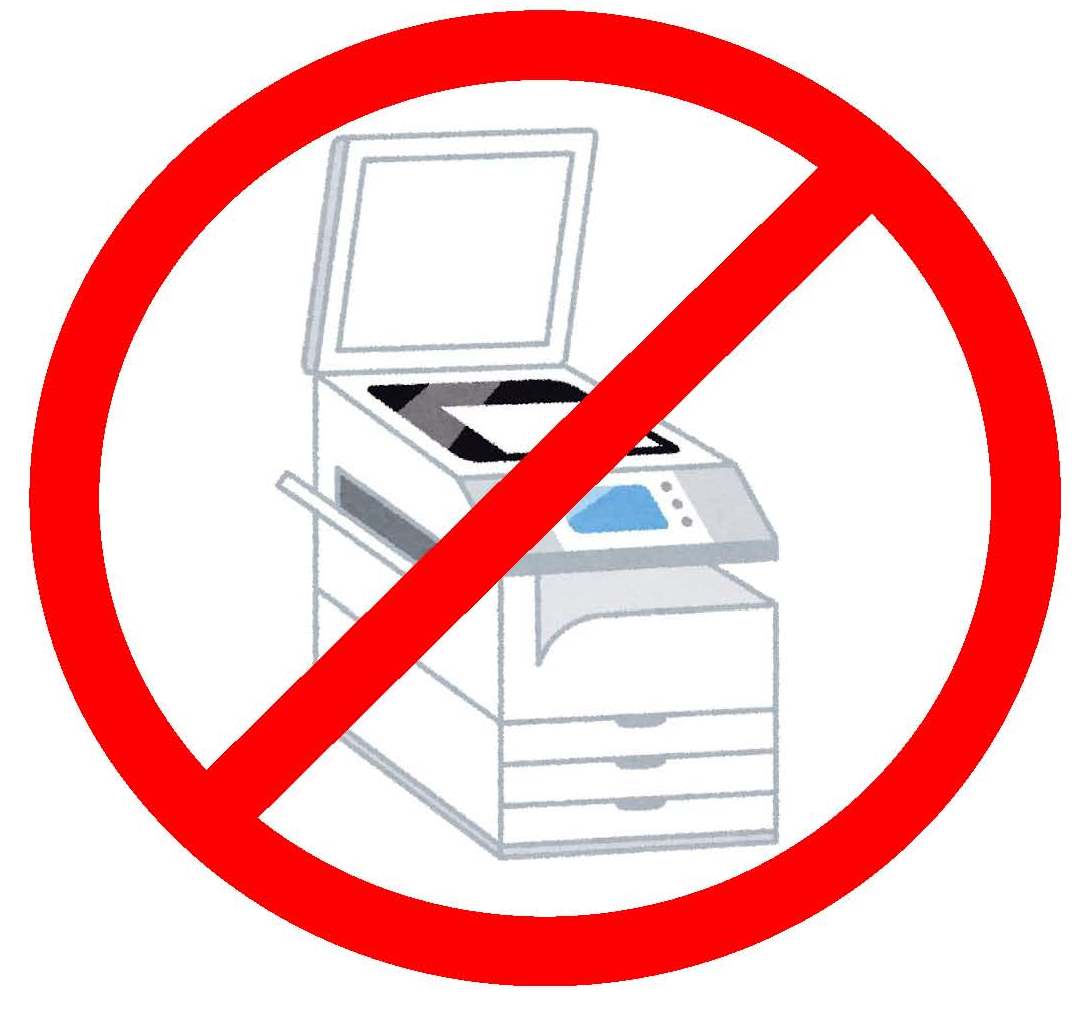 みんなでやろう！
経費節減！！
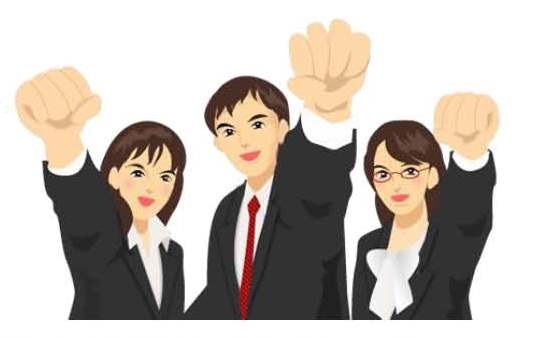 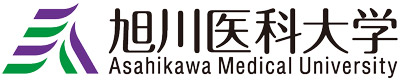 冬は
ウォームビズ
夏は
クールビズ
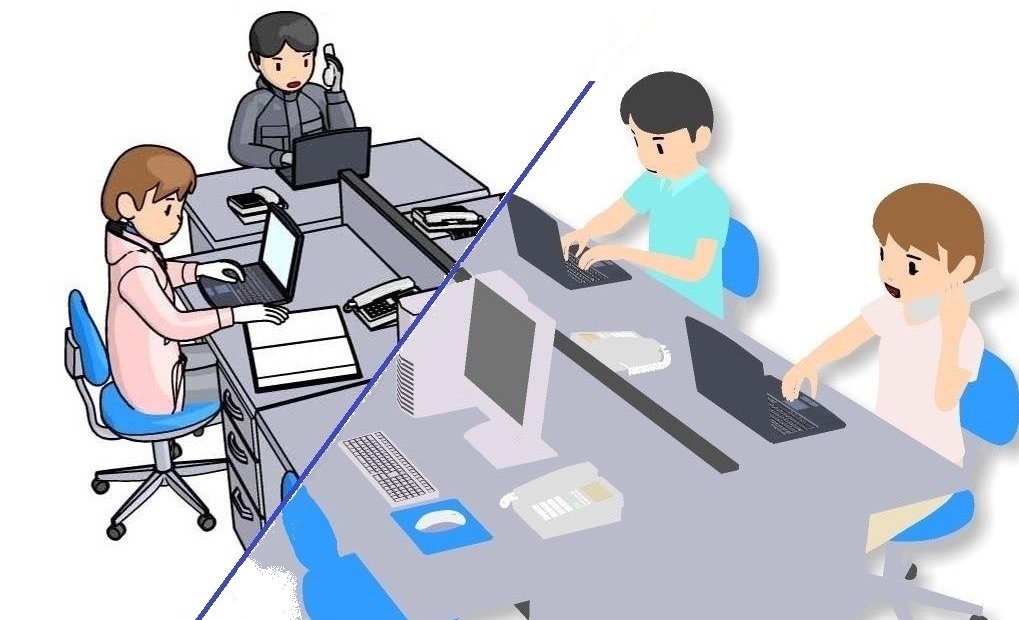 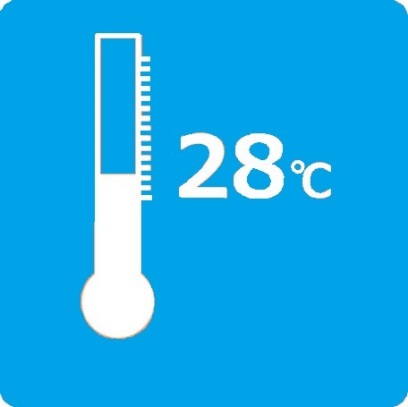 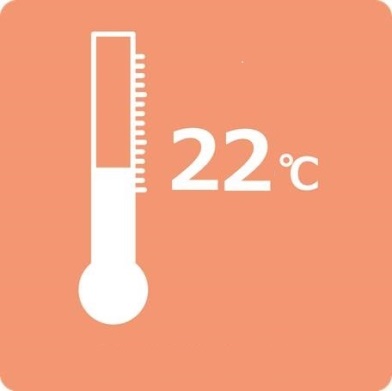 設定温度にしよう
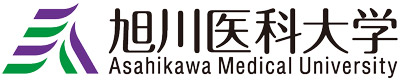 設定温度にしよう
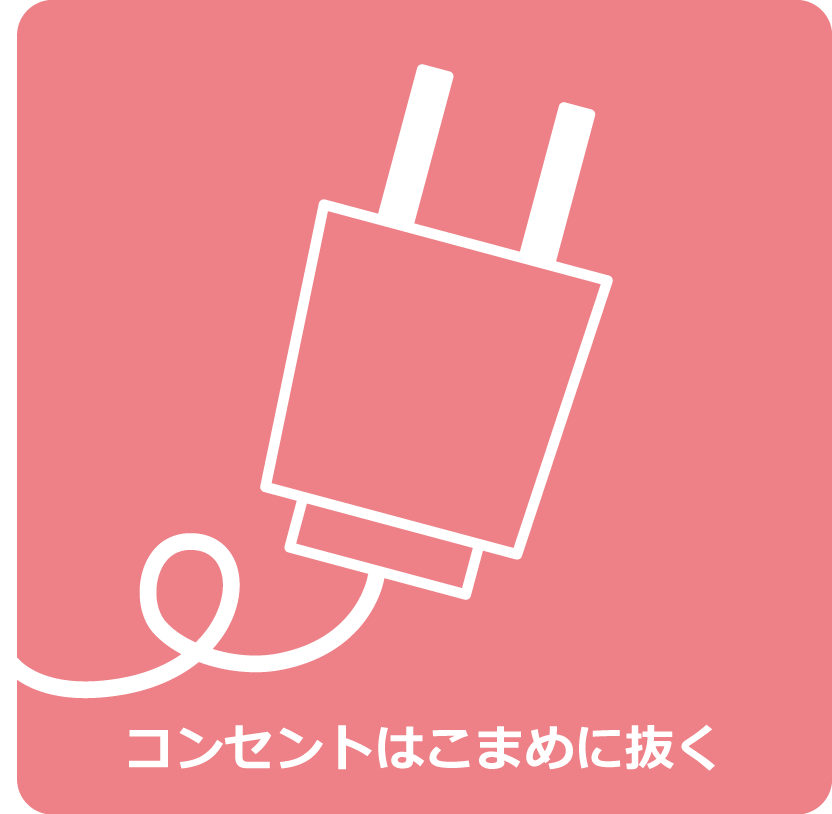 使わない機器の
コンセントは
こまめに抜きましょう！
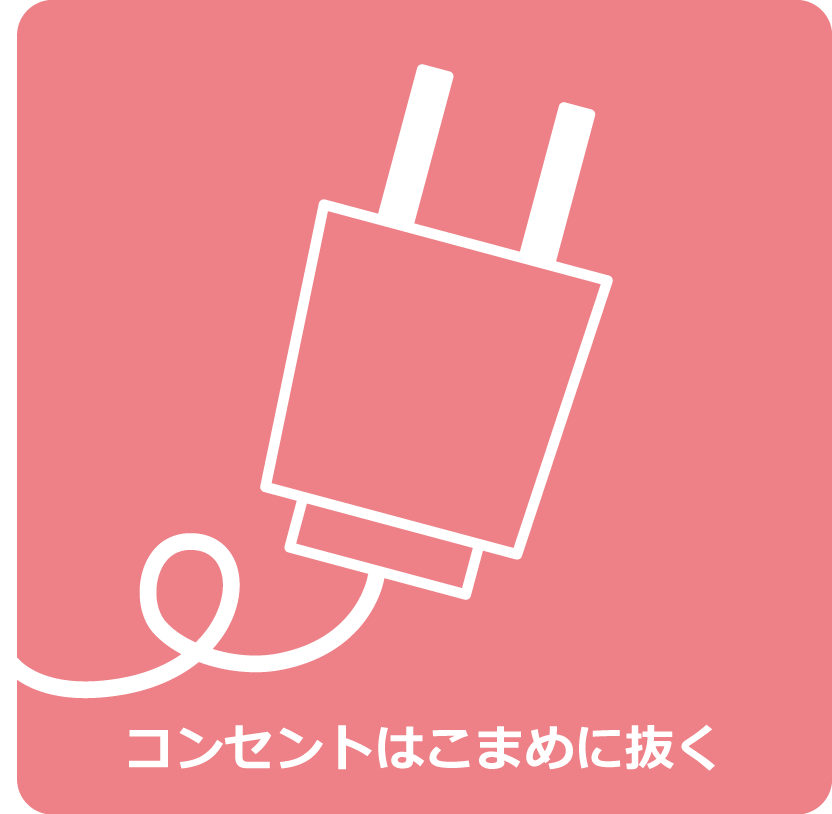 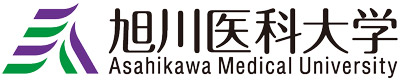 冷蔵庫は弱に！
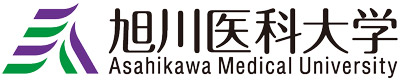 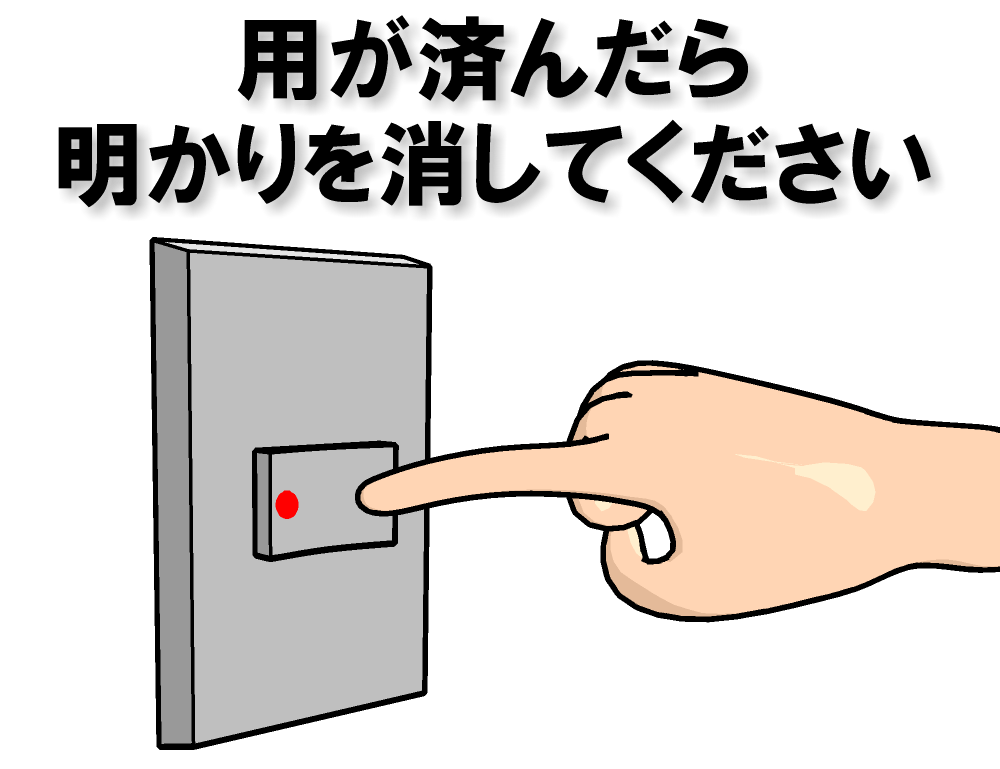 「点けたら、消す」を忘れずに！
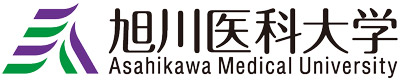 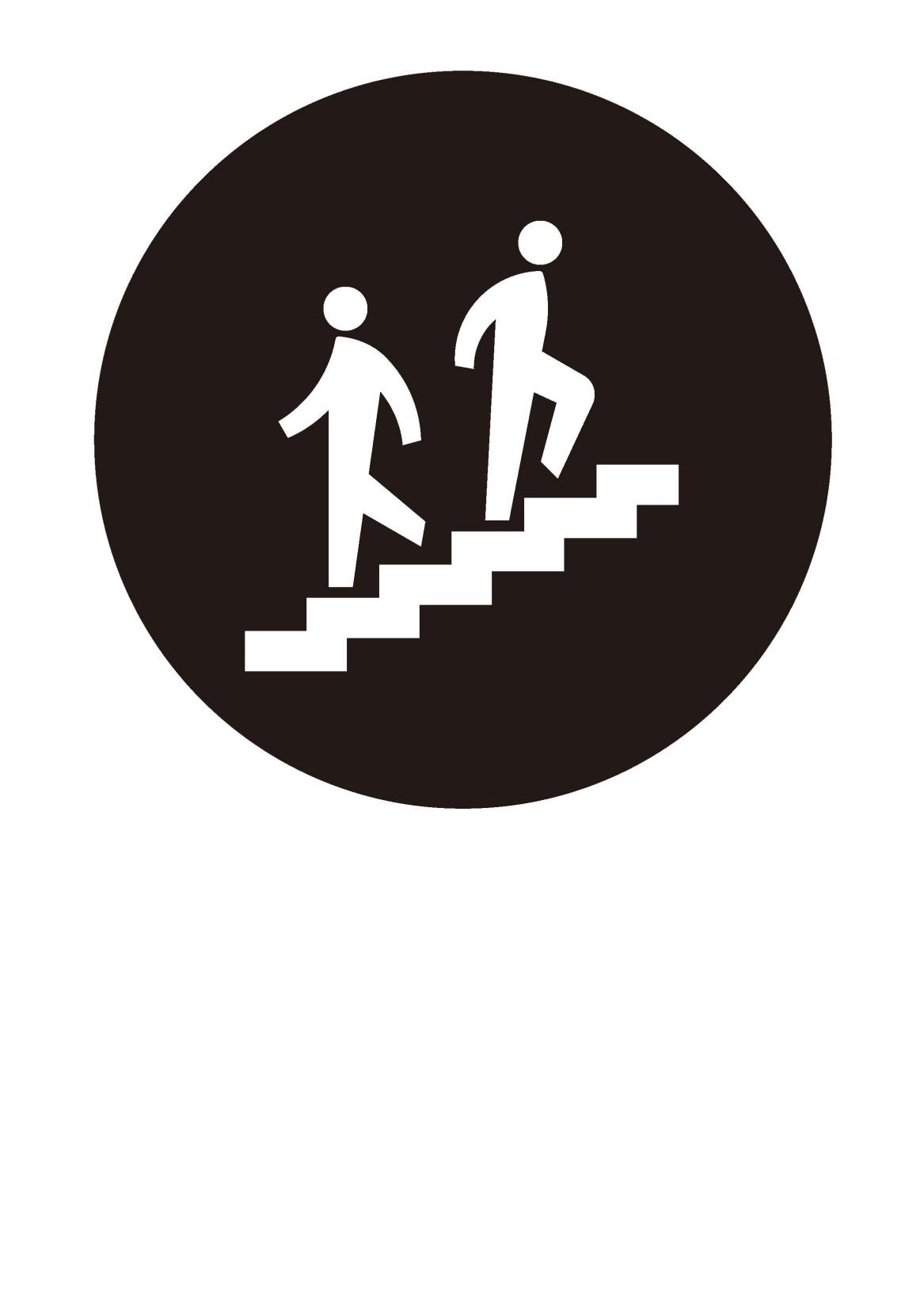 ２ アップ
３ ダウン は
階段
で！
健康・省エネのため、エレベータの
　使用は控えましょう！
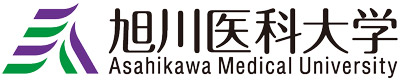 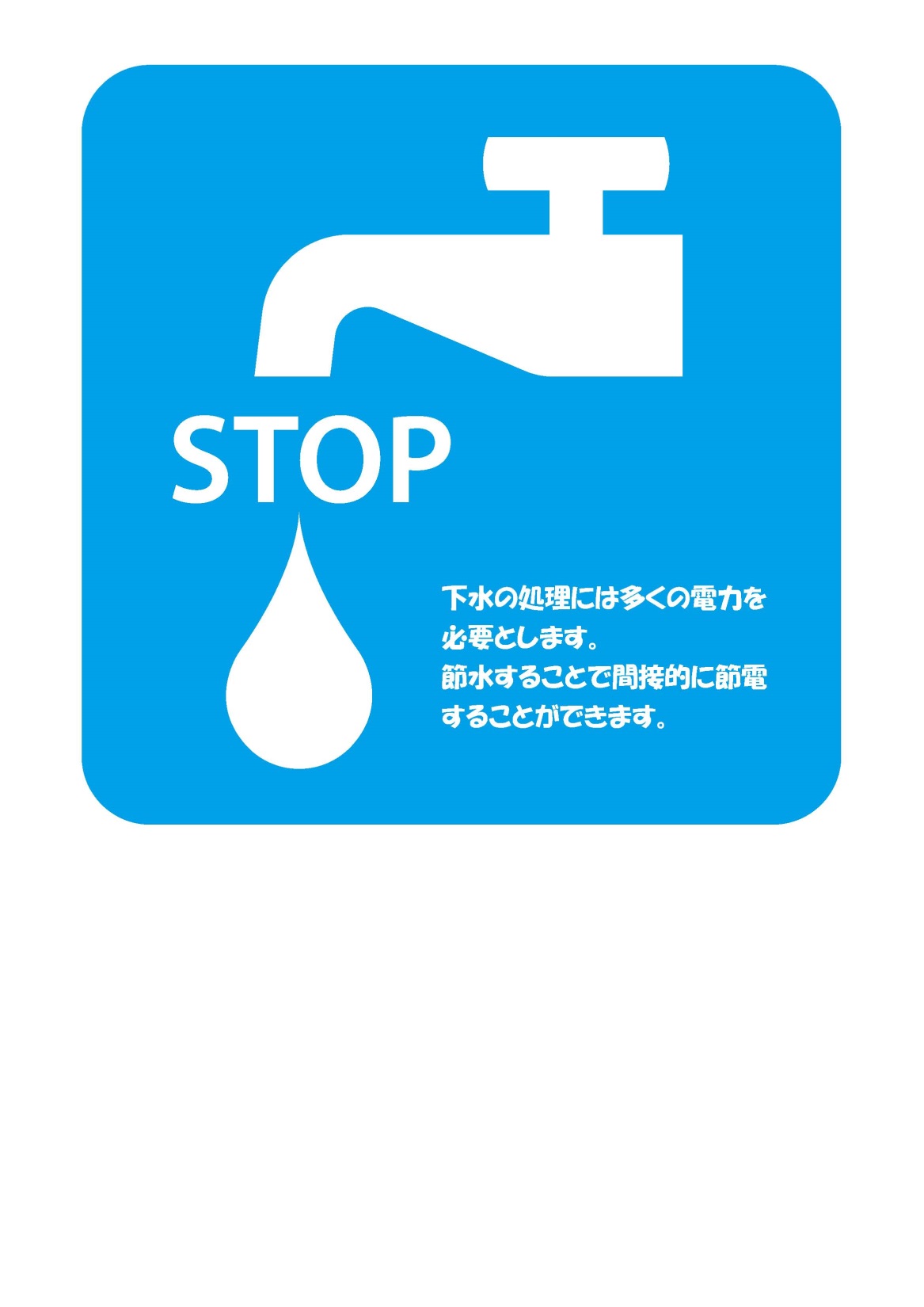 節水に

ご協力を！
蛇口はこまめに締めましょう！
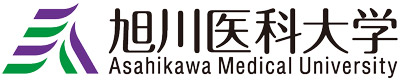 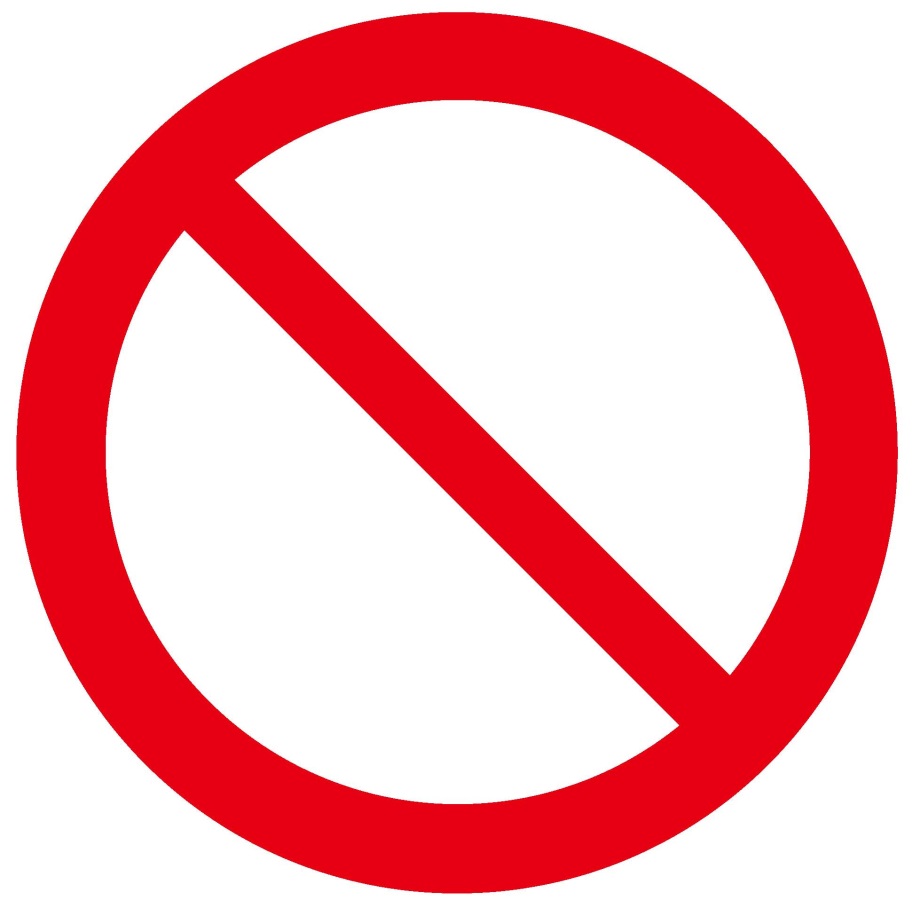 ○曜日は

早期退勤日
　　〇〇：〇〇までには帰りましょう！
意識を高めて
ＮＯ残業
ＤＡＹ
☑　今日やる仕事を決めましょう！
☑　作業時間を決めましょう！
☑　無駄な時間をなくしましょう！
☑　After５でリフレッシュしましょう！
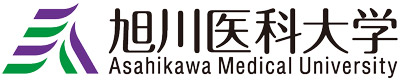 ○曜日は各部署で決めてください
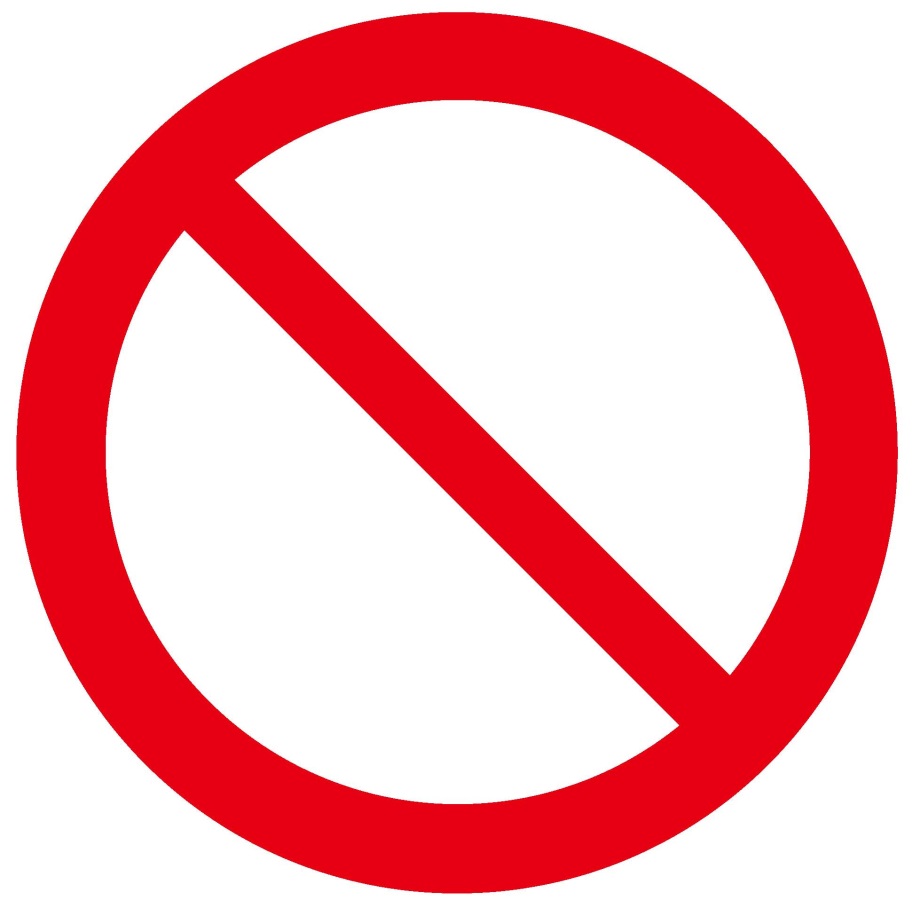 ○曜日は

定時退勤日
　　〇〇：〇〇までに帰りましょう！
効率ＵＰで
ＮＯ残業
ＤＡＹ
☑　今日やる仕事を決めましょう！
☑　作業時間を決めましょう！
☑　無駄な時間をなくしましょう！
☑　After５でリフレッシュしましょう！
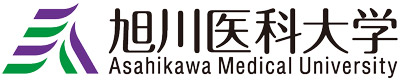 ○曜日は各部署で決めてください
照明で省エネ
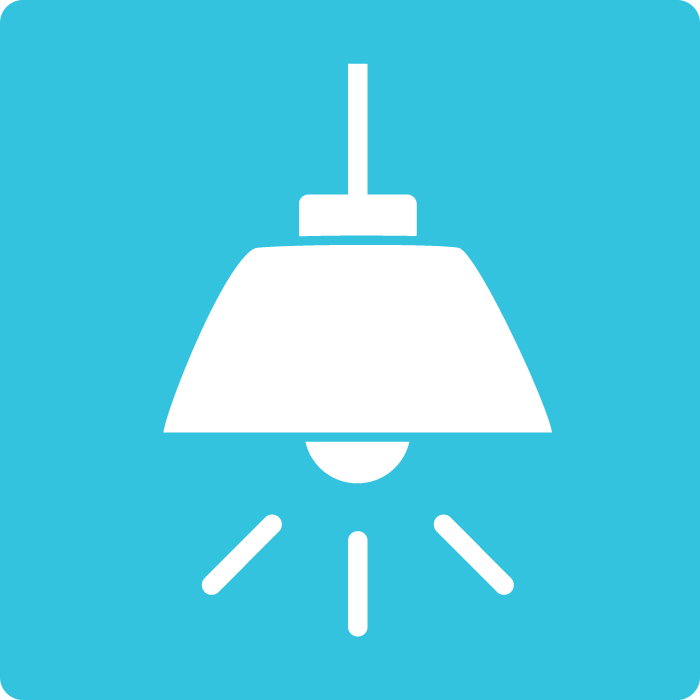 昼休み時間の
執務エリアは
消灯しましょう！
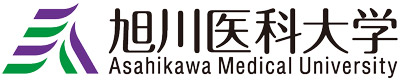 トイレで省エネ
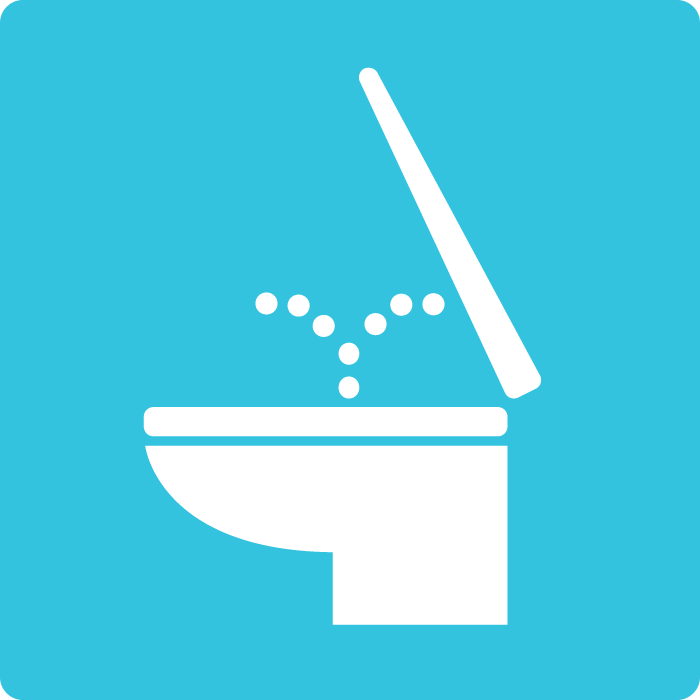 こまめにフタを
閉めましょう！
フタを開け放しにすると
暖房便座の電気代が
嵩みます
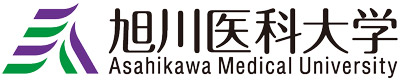 ＯＡ機器で省エネ
パソコン、コピー機のスリープモード
を活用しましょう！
使わない時は
電源ＯＦＦを励行
しましょう！
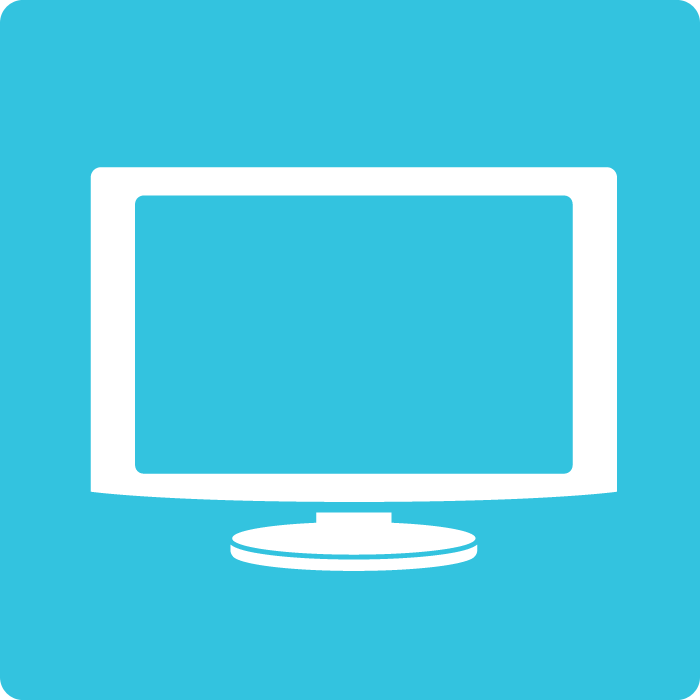 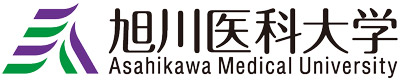 電気ポットで　　　　　　省エネ
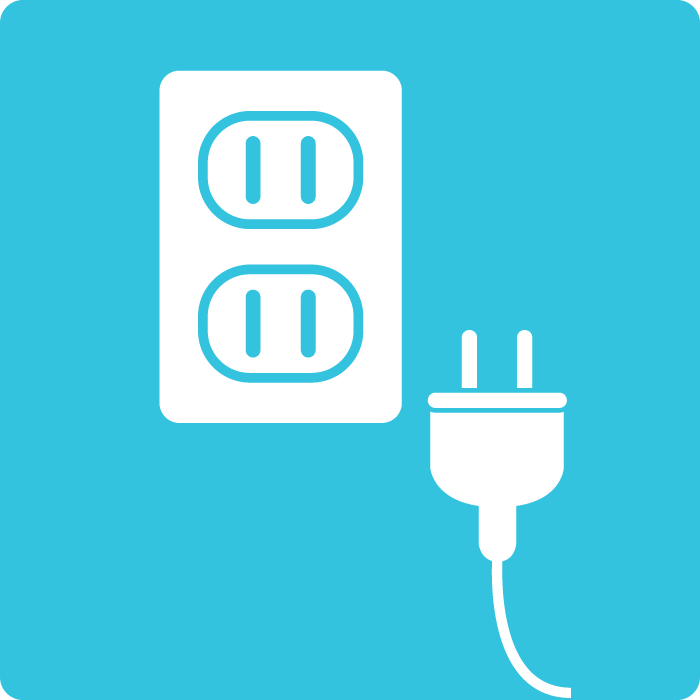 長時間使用しない時はプラグを抜き
ましょう！
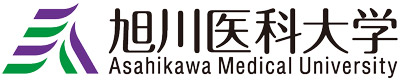 空調機で省エネ
暖房温度は２２℃冷房温度は２８℃程度に設定しまし
ょう！
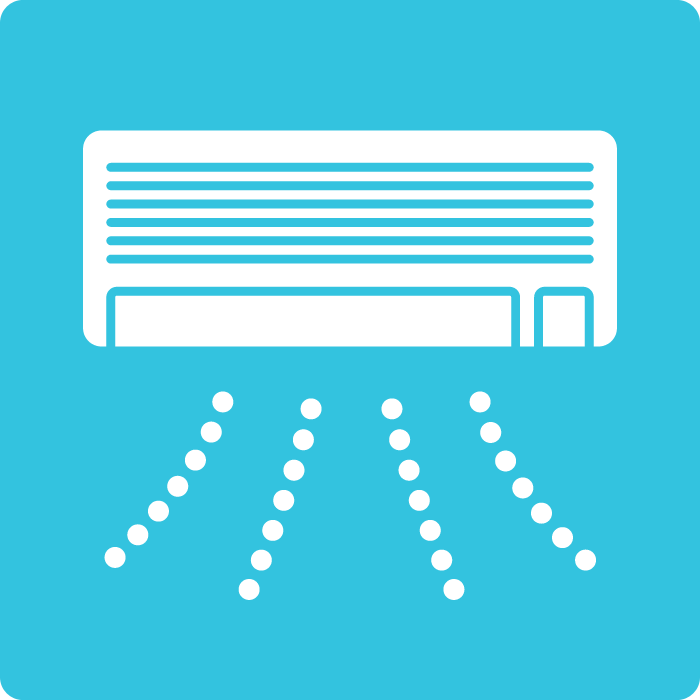 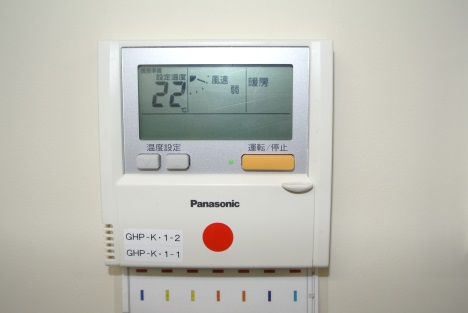 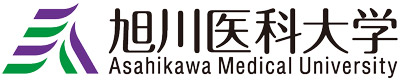 暖房機で省エネ
温水暖房
蒸気暖房の
目盛りは３～４
で使用しましょう！
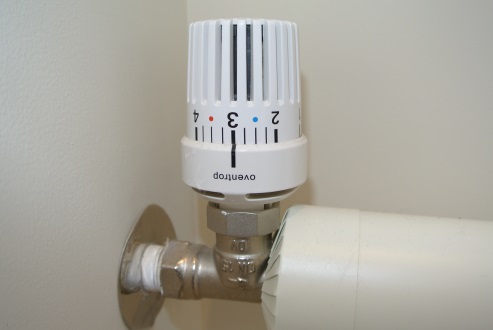 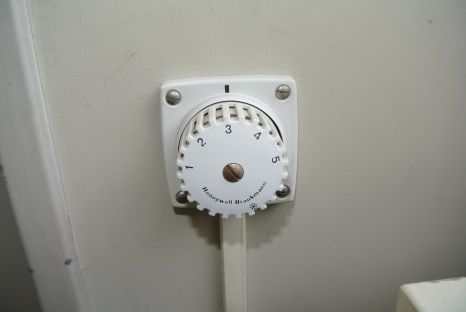 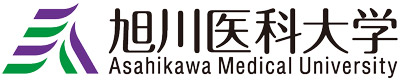 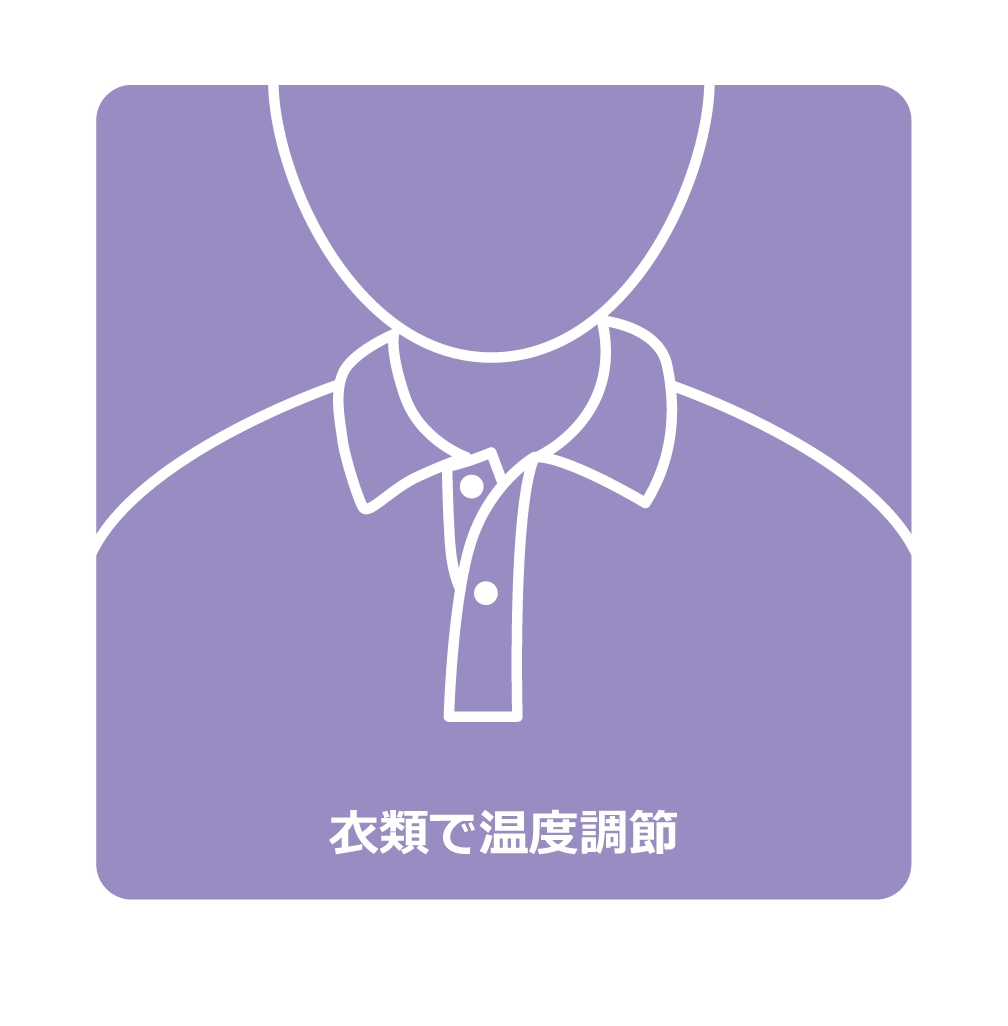 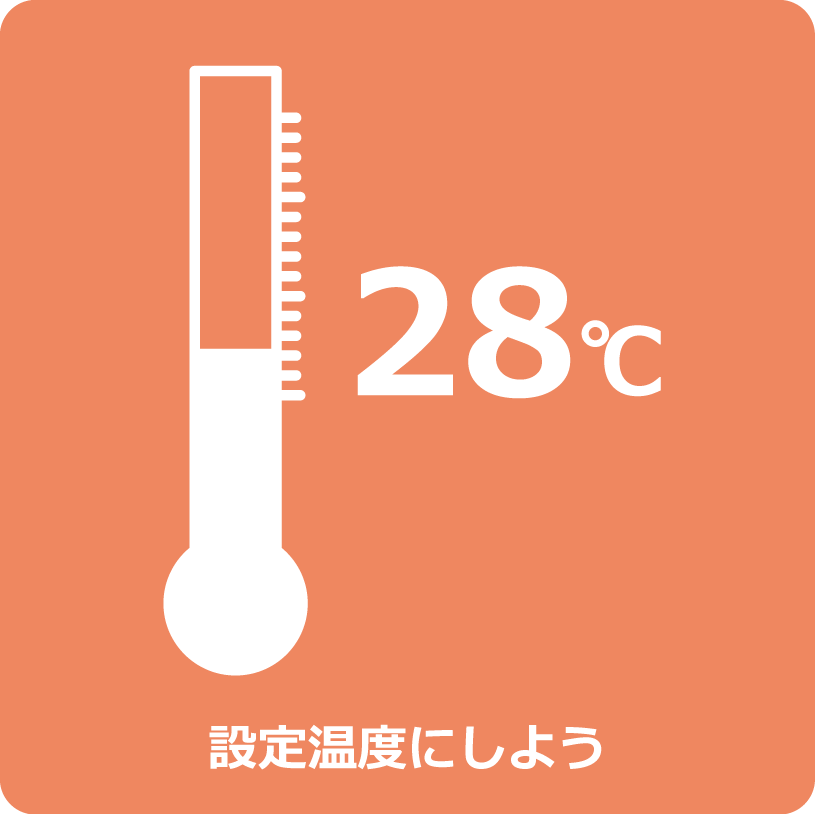 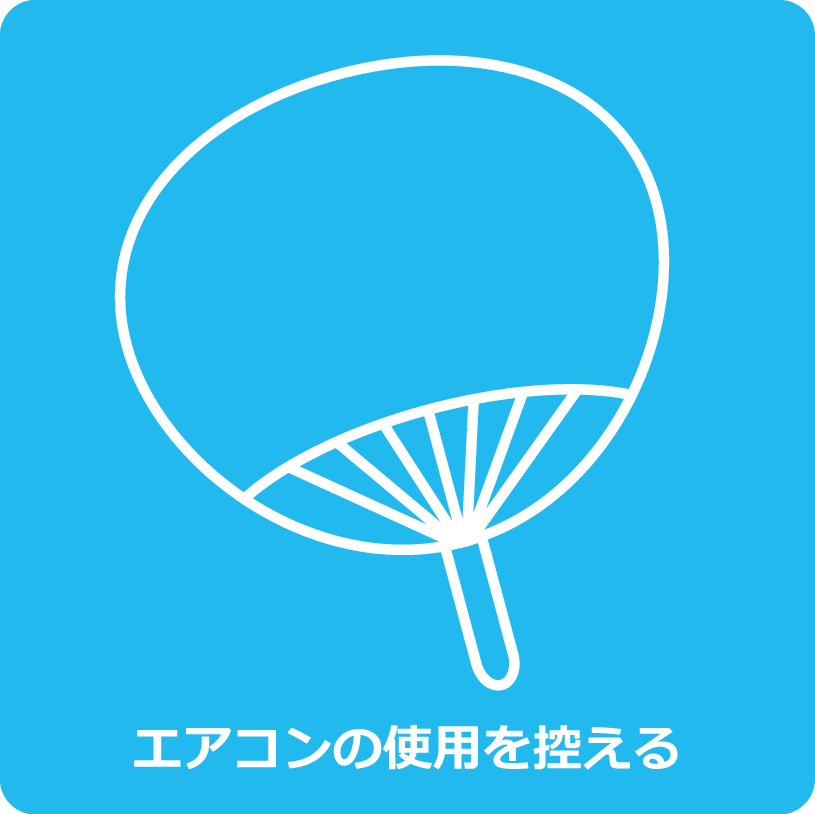 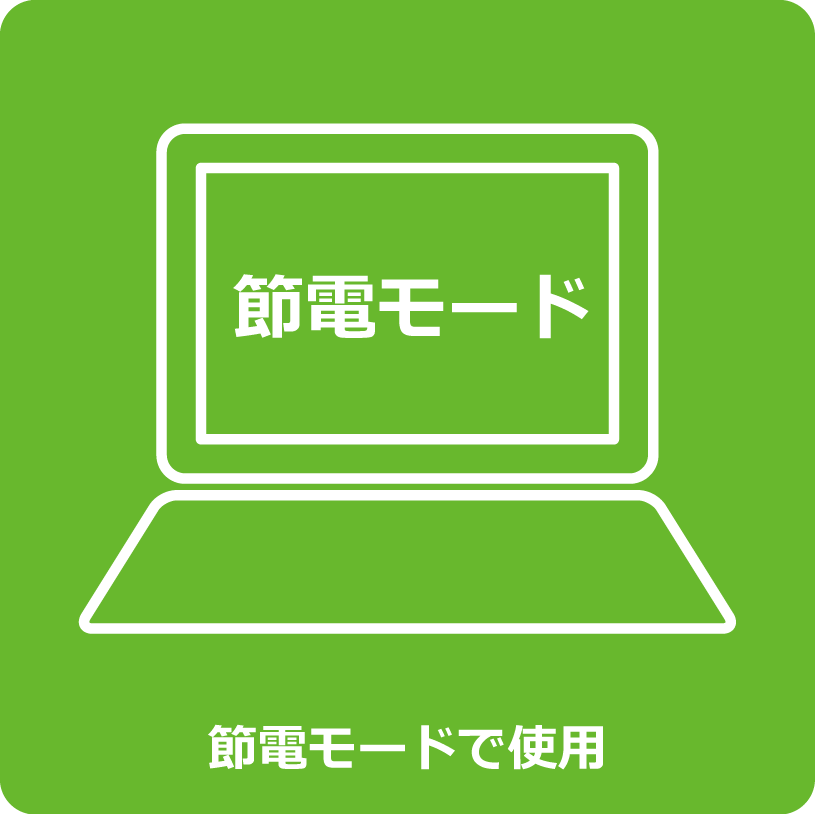 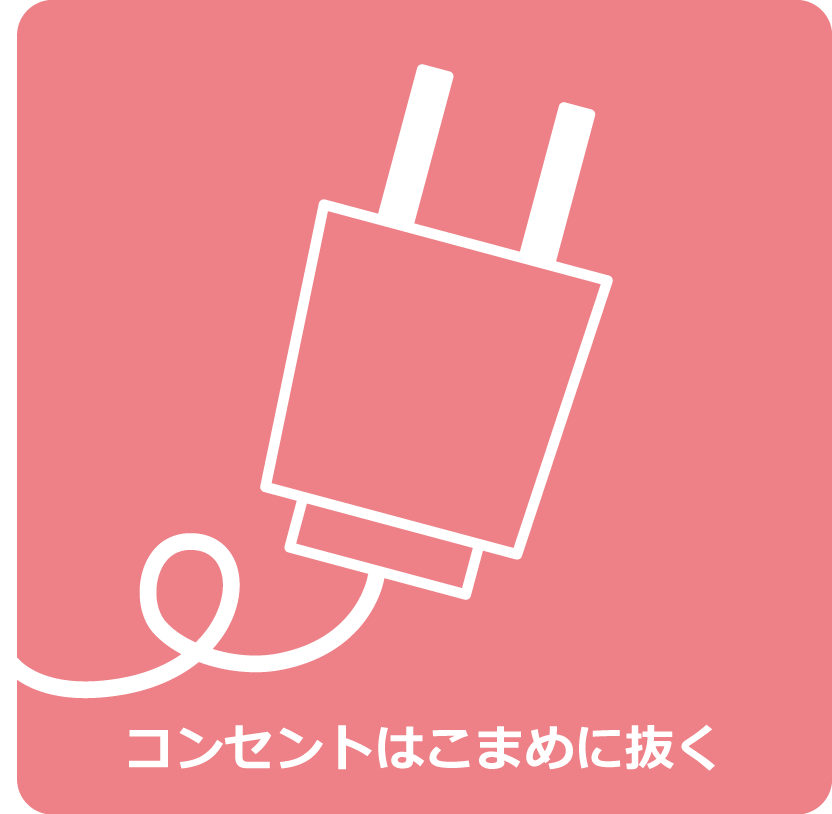 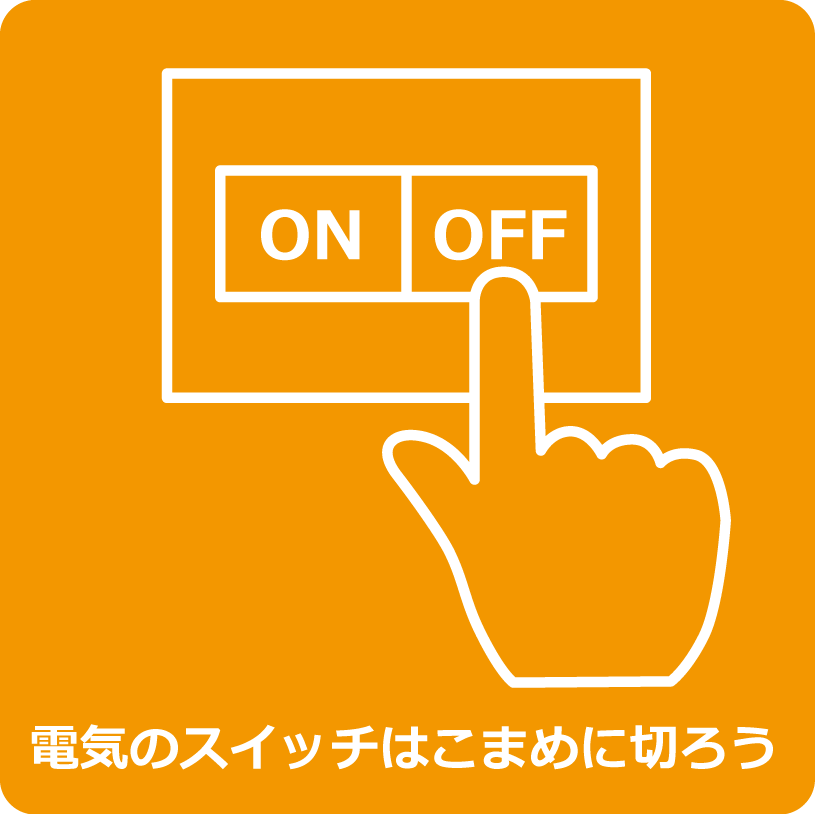 SAVE ENERGY
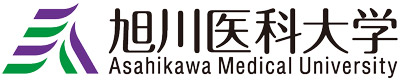 エアコンは
28℃
衣類で
温度調節
パソコンは
節電モード
で使用する
エアコンの
使用を控える
コンセント
はこまめに
抜く
電気の
スイッチは
こまめに切る
SAVE ENERGY
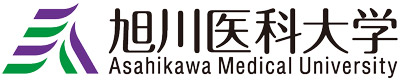